Здоровые родители – здоровые дети
Номинация «Почему я против!»

Автор: Костылева Алена Ивановна, программа профессиональной подготовки «Делопроизводитель», группа Д-22, 9 класс
Здоровые родители – здоровые дети
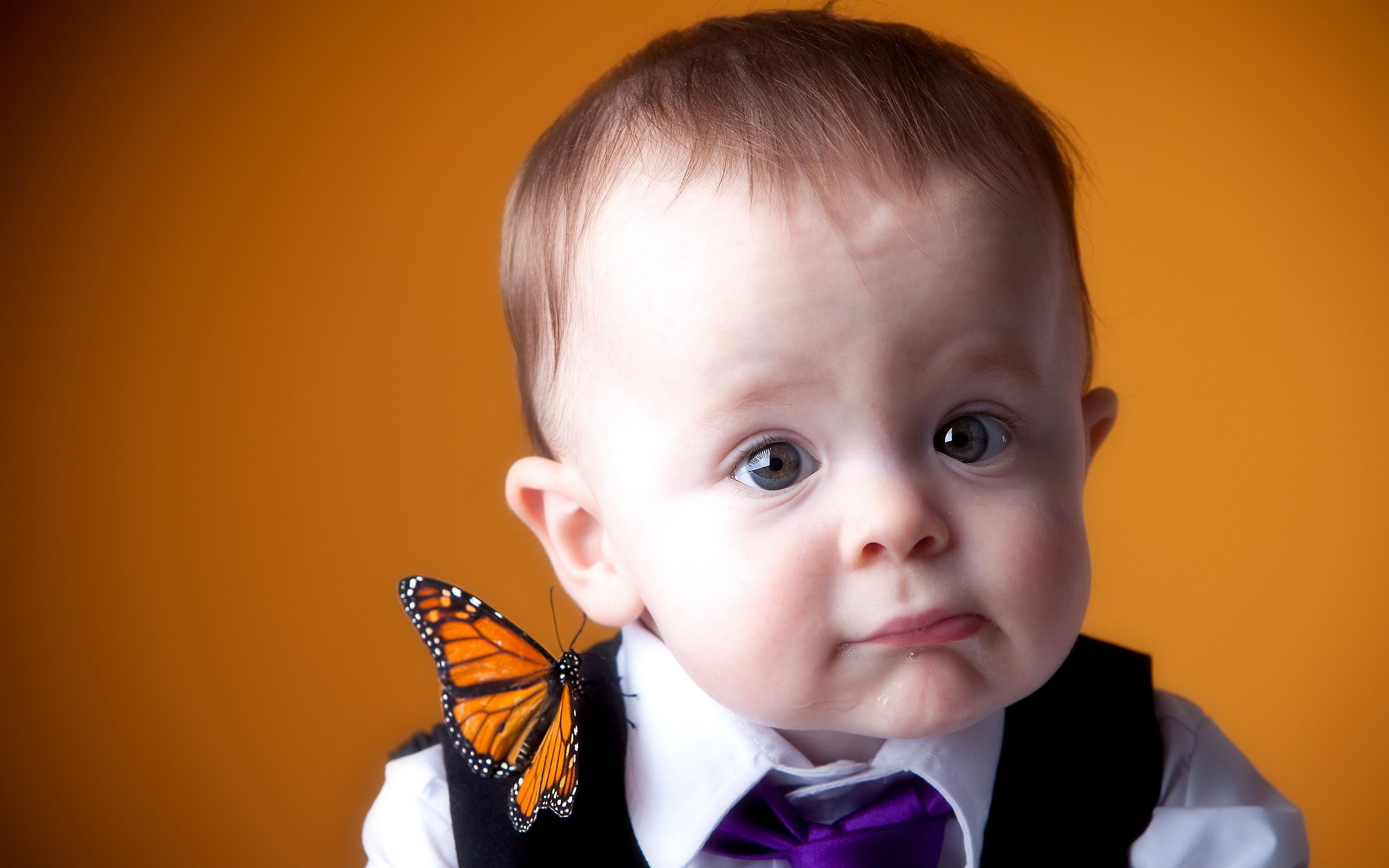 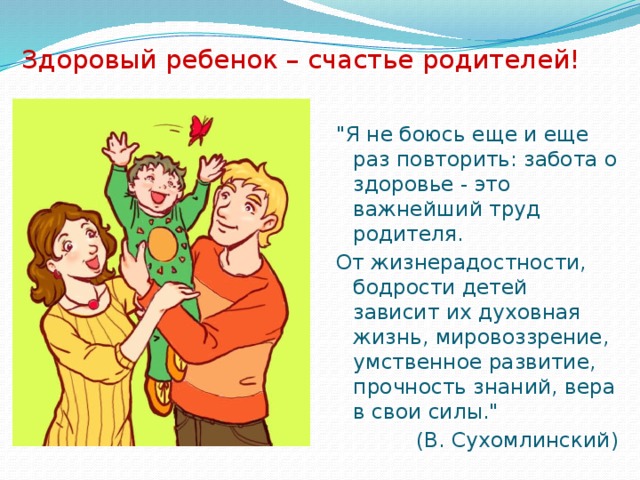 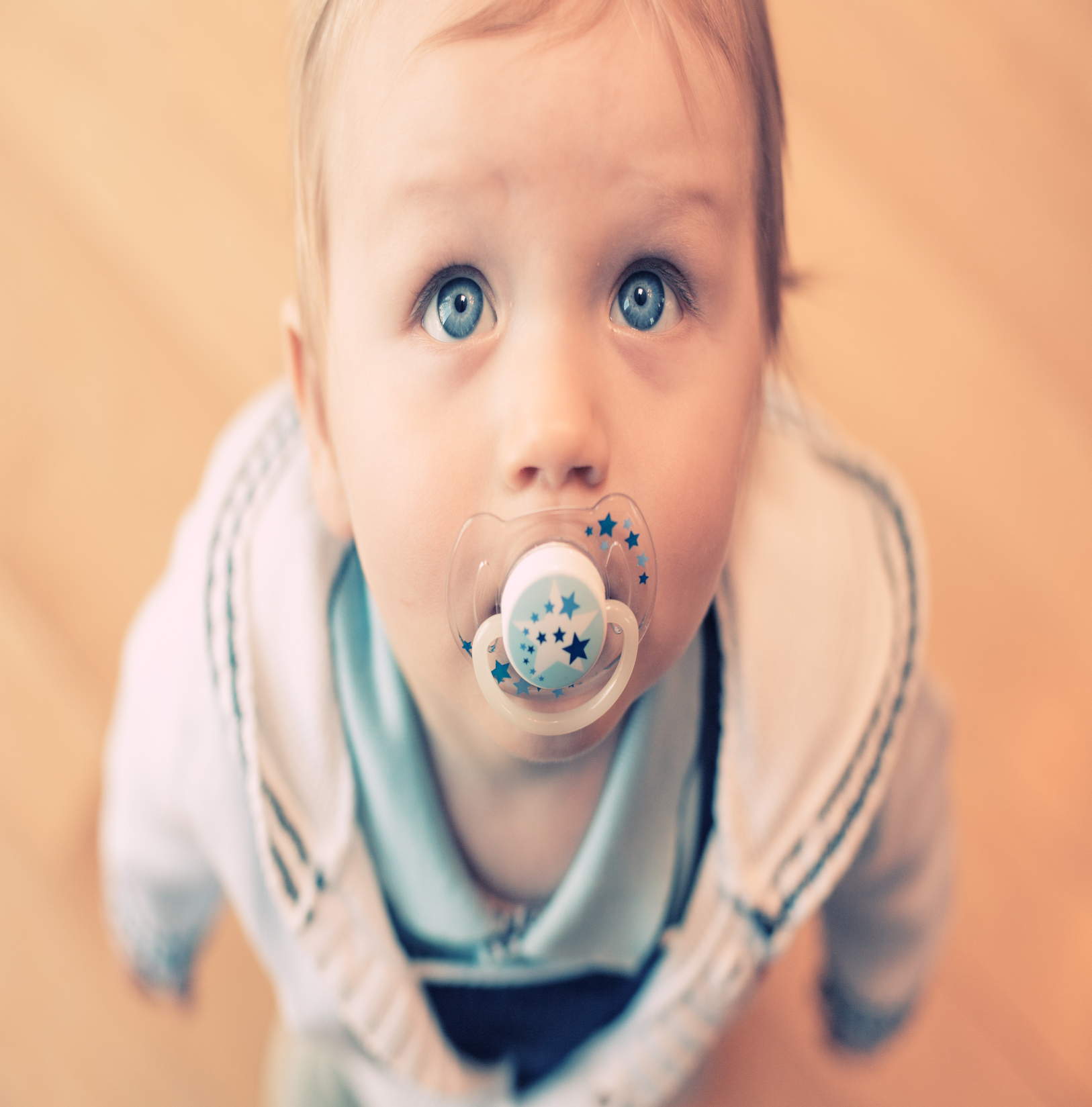 Родители, от дыма ваших сигарет страдают ВАШИ ДЕТИ!
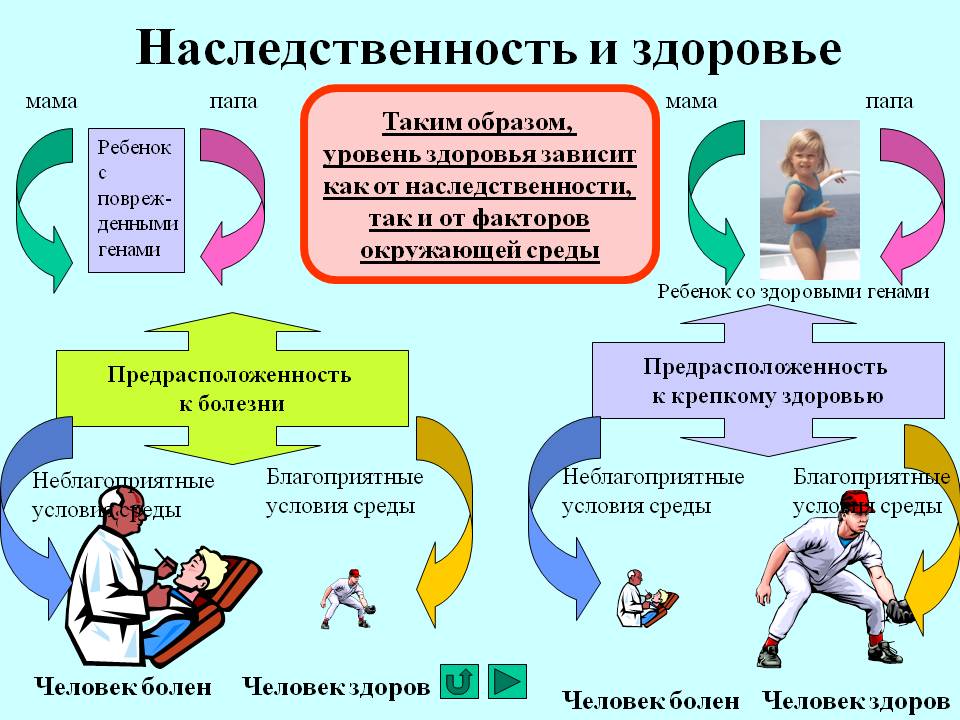 Здоровье ребенка напрямую зависит 
от родителей
МЫ ЗА ЗДОРОВЫЙ ОБРАЗ ЖИЗНИ!
Алкоголь, курение и прием наркотических веществ родителями, отражаются на ребенке. ПОЭТОМУ МЫ ЗА ДОРОВЫЙ ОБРАЗ ЖИЗНИ!
Прием наркотических и токсических веществ во время беременности – фактор риска патологии плода
Тратьте свое время на ребенка, а не на курение
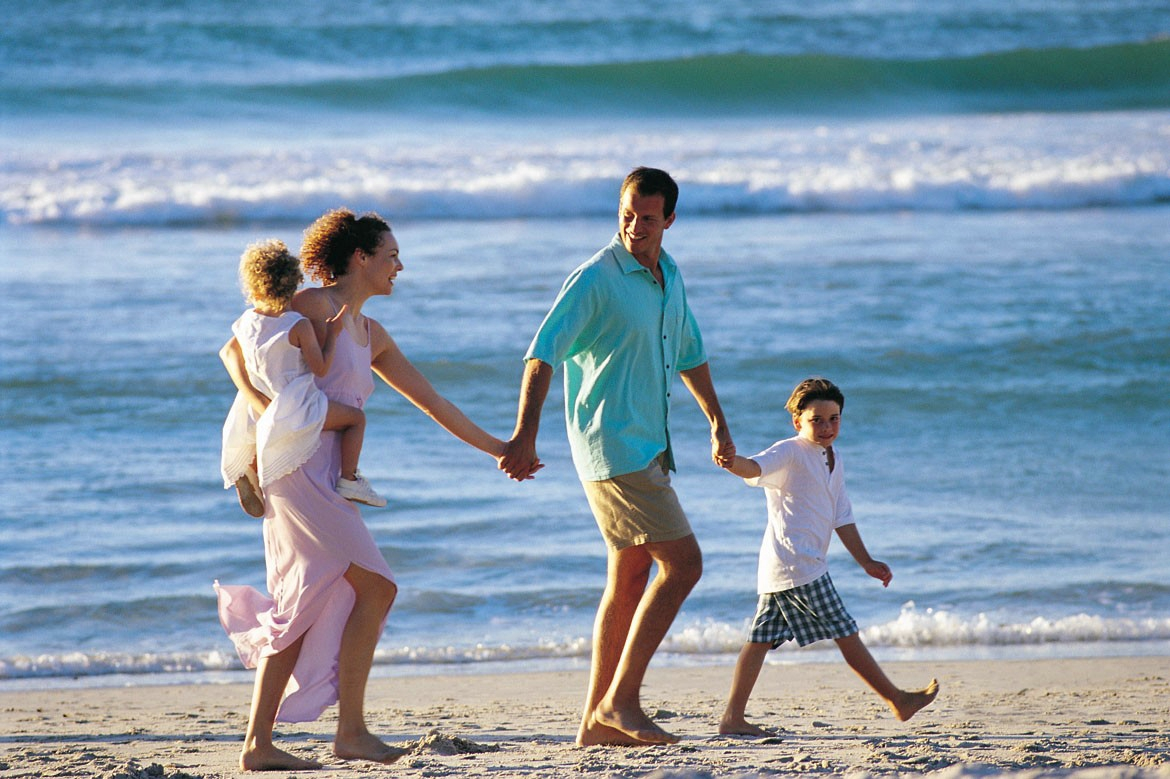 Наркотики забирают родителей у детей
Родители, подумайте о своих детях.Откажитесь от наркотиков и алкоголя.
Здоровые родители – здоровые дети
Рождение ребенка счастливое, важное, но и очень ответственное событие.
Чтобы счастье, связанное с пополнением семейства, ничего не омрачило, нужно тщательно готовиться к этому серьезному шагу.
Это огромная трагедия для родителей, когда их ребенок рождается больным или слабым.
Чтобы снизить риск этого несчастья, необходимо обратить внимание на свое здоровье.
Здоровье детей в первую очередь завит от родителей.
СПАСИБО ЗА ВНИМАНИЕ!